Исследовательская работа
Тема:
 «Экономика овсяной каши»
Куцко Михаил
ученик 3 «Б» класса, МОУ «Лицей № 40»
Руководитель проекта: Куцко М. С. (мама)
КАША = МОЛОКО + ОВСЯНЫЕ ХЛОПЬЯ
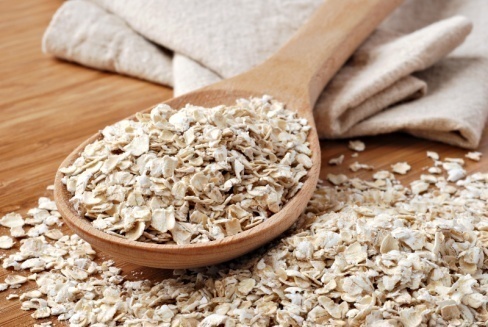 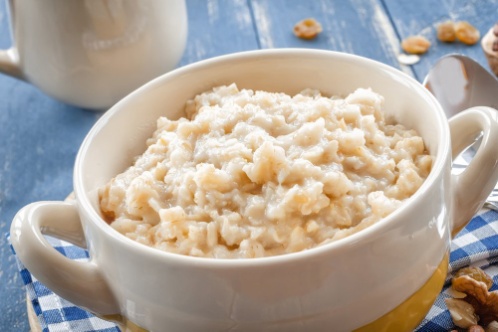 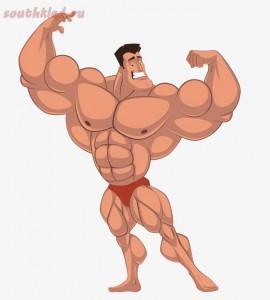 Гипотеза и цель работы:
Почему каша одна, а цена разная???
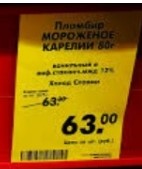 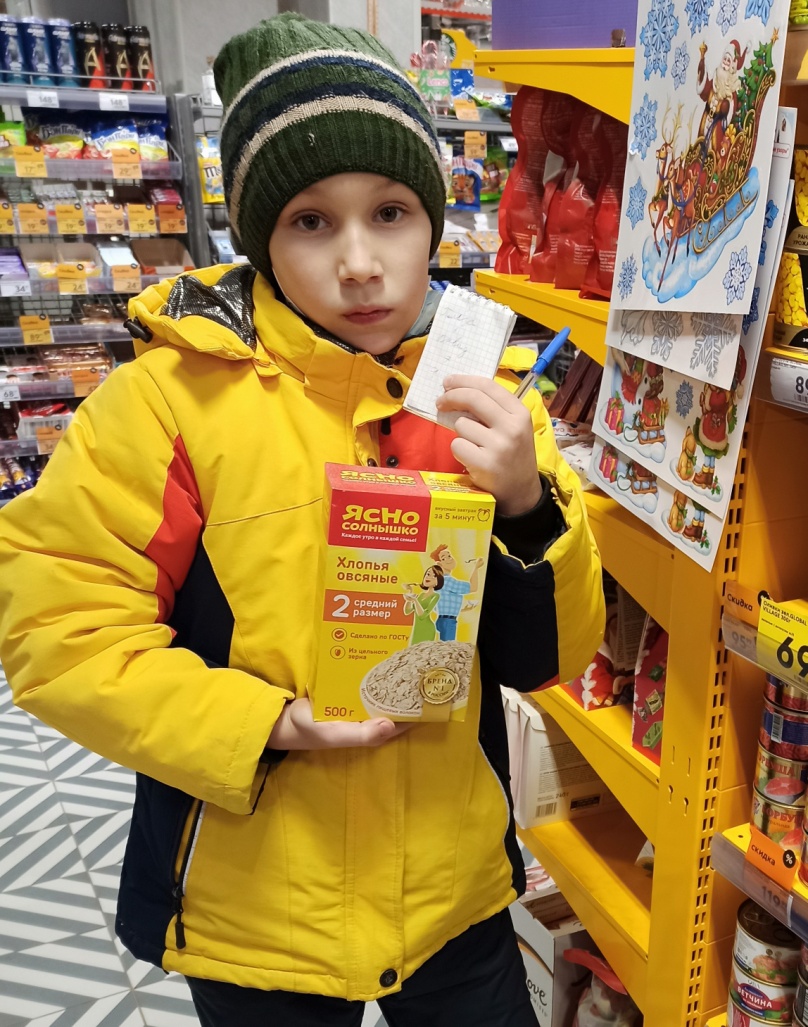 Цена?
Связь?
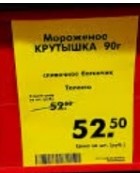 Продукт?
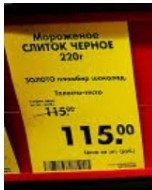 Задачи исследования:
Определить список магазинов для наблюдения
Дать характеристику им
Сгруппировать магазины по основному признаку
Провести наблюдения цены товара
Зафиксировать  результаты наблюдения, сравнить их
Сделать выводы
Объект исследования
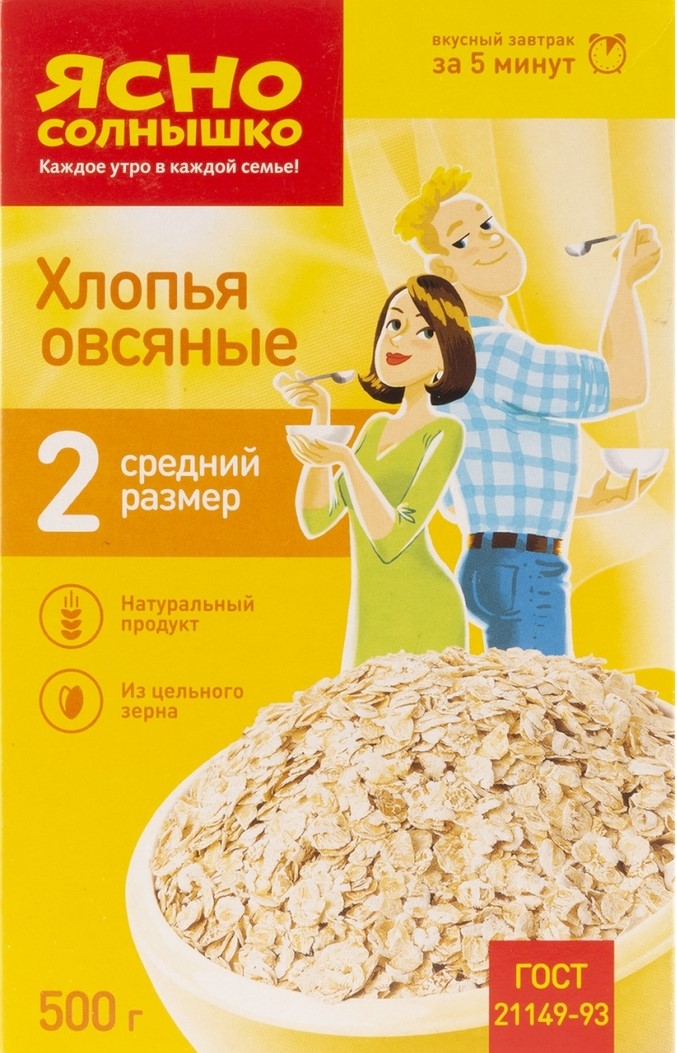 Упаковка овсяных хлопьев «Ясно солнышко № 2» вес 500 г.

Методы исследования:
Наблюдение
Сравнение
Анализ
Формуляр исследования:
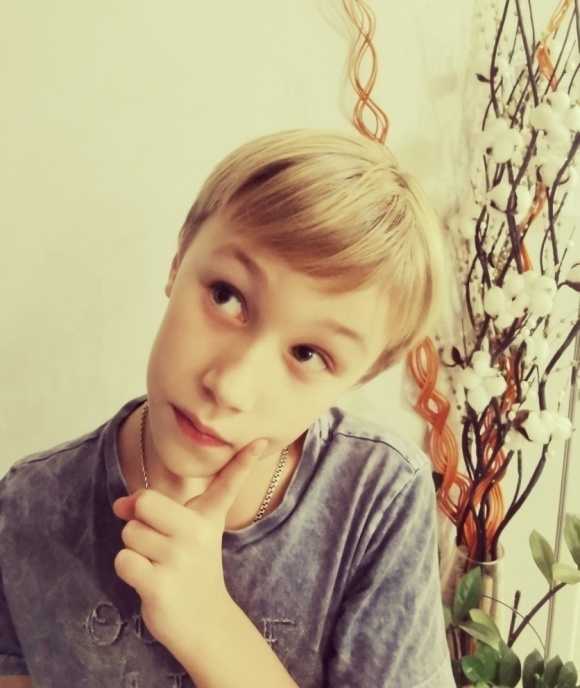 придумал признак
выбрал магазины
сгруппировал их
разработал сводную таблицу (формуляр)
Ход исследования
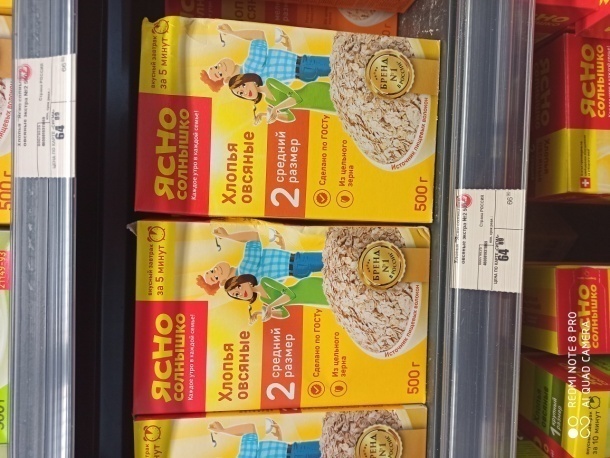 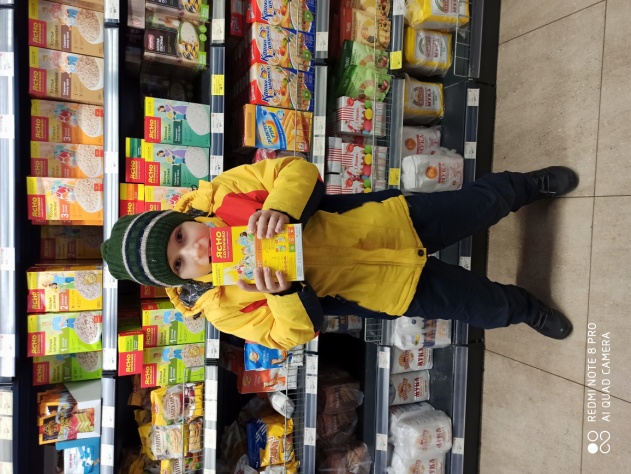 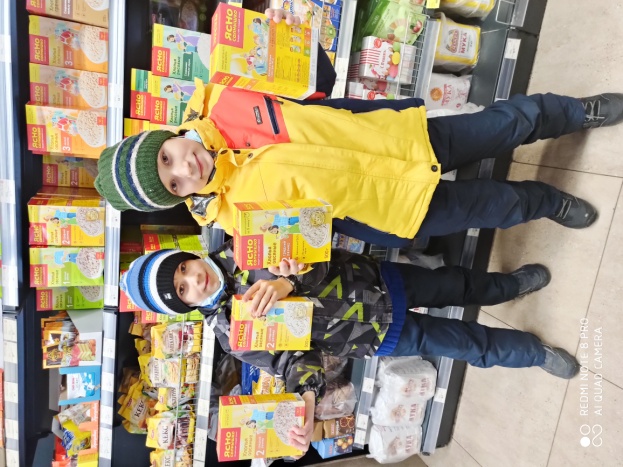 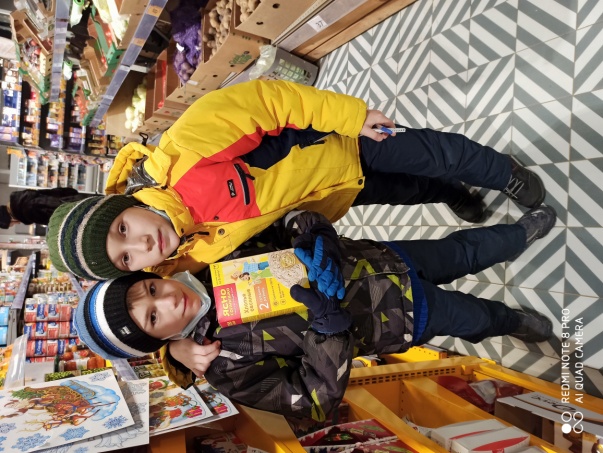 Максимальная цена – 79,99 рублейМинимальная цена – 58,00 рублейСредняя цена – 71,91 рублей
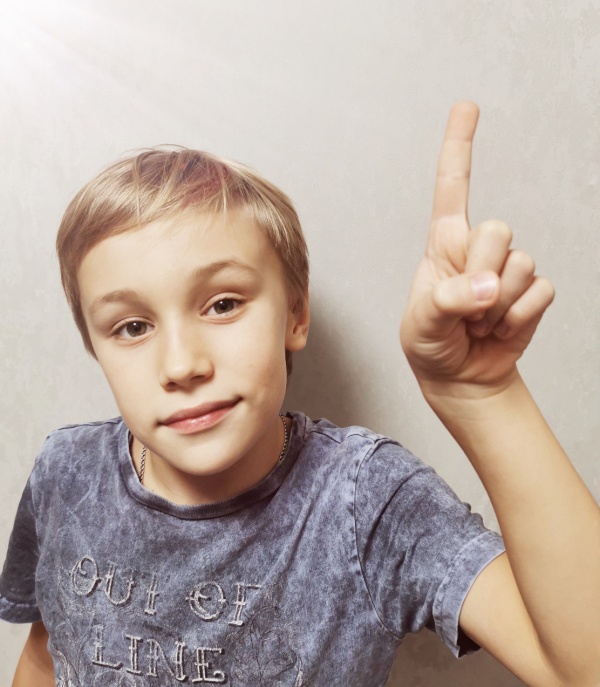 Выводы:
Вариабельность цены на кашу очень высокая
Самая низкая цена в магазине региональной сети 
Среди магазинов региональной сети есть разница 
Самые высокие цены в магазинах федеральной сети без скидок и акций
Магазины у дома выставляют как правило цены выше средних
Практические советы:
На выборе хлопьев можно и нужно экономить
Рекомендую покупать в магазинах развитой региональной сети с хорошей рекламой и большим потоком покупателей либо ориентироваться и искать скидки и акции в федеральной сети 
Так же советую покупать каши заранее и не бегать в ближайший магазин
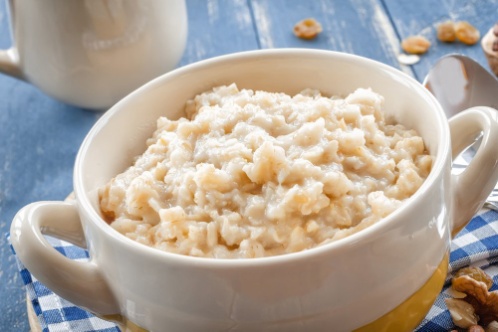 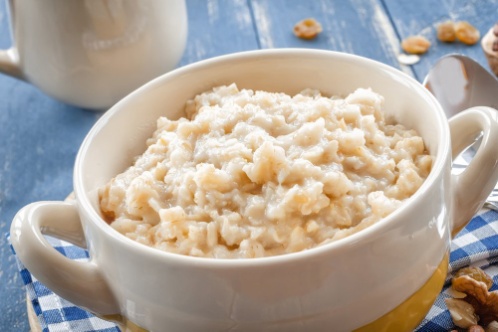 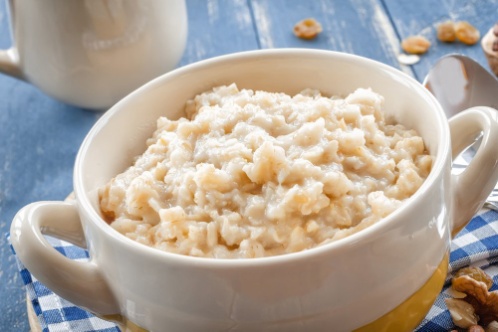 Источники информации
Батова, И.: Экономика для детей в задачках, кроссвордах, ребусах – Учитель,2020 г. – 31 стр.
Липсиц, И.: Удивительные приключения в стране Экономика – ВИТА-Пресс, 2016 г. – 336 стр.
Большакова, Д.: Деньги и бизнес для детей – Эксмо, 2018 г. – 128 стр.